Подорож по країнах казок народів світу.
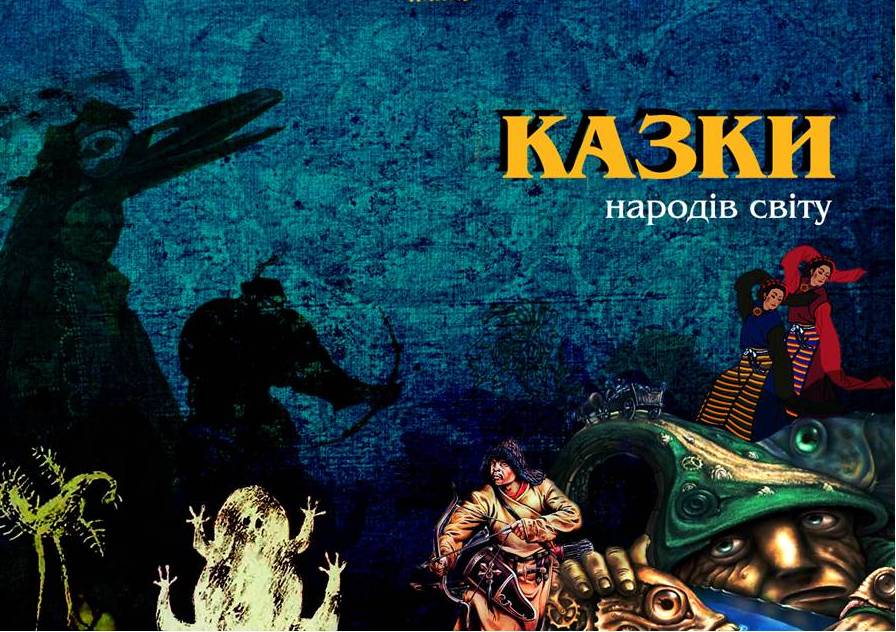 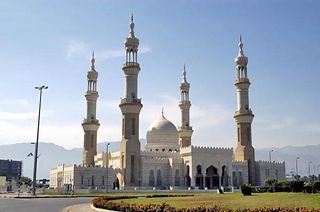 1. Яка це країна?
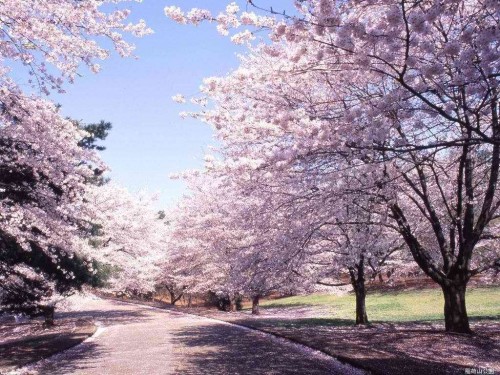 2. Дерево якої країни?
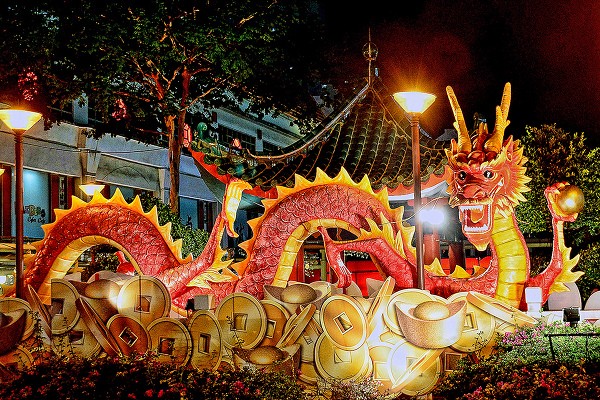 3. Яке свято в якій країні?
4. Національний птах якої країни?
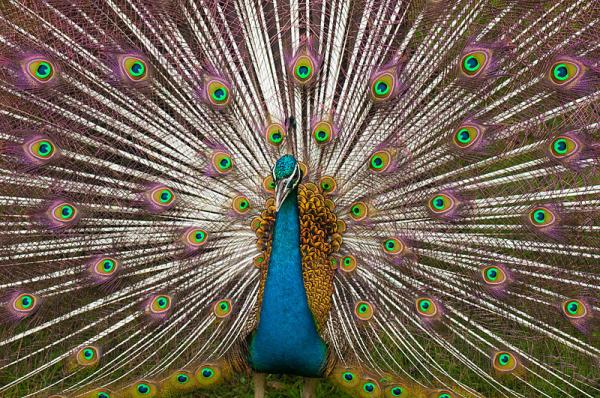 Національний птах
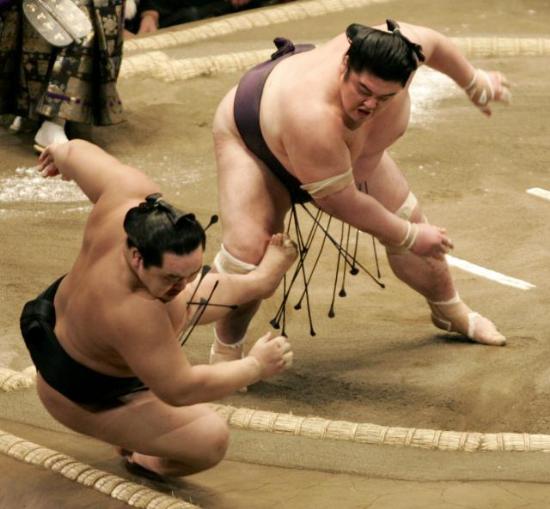 5. Вид спорту якої країни?
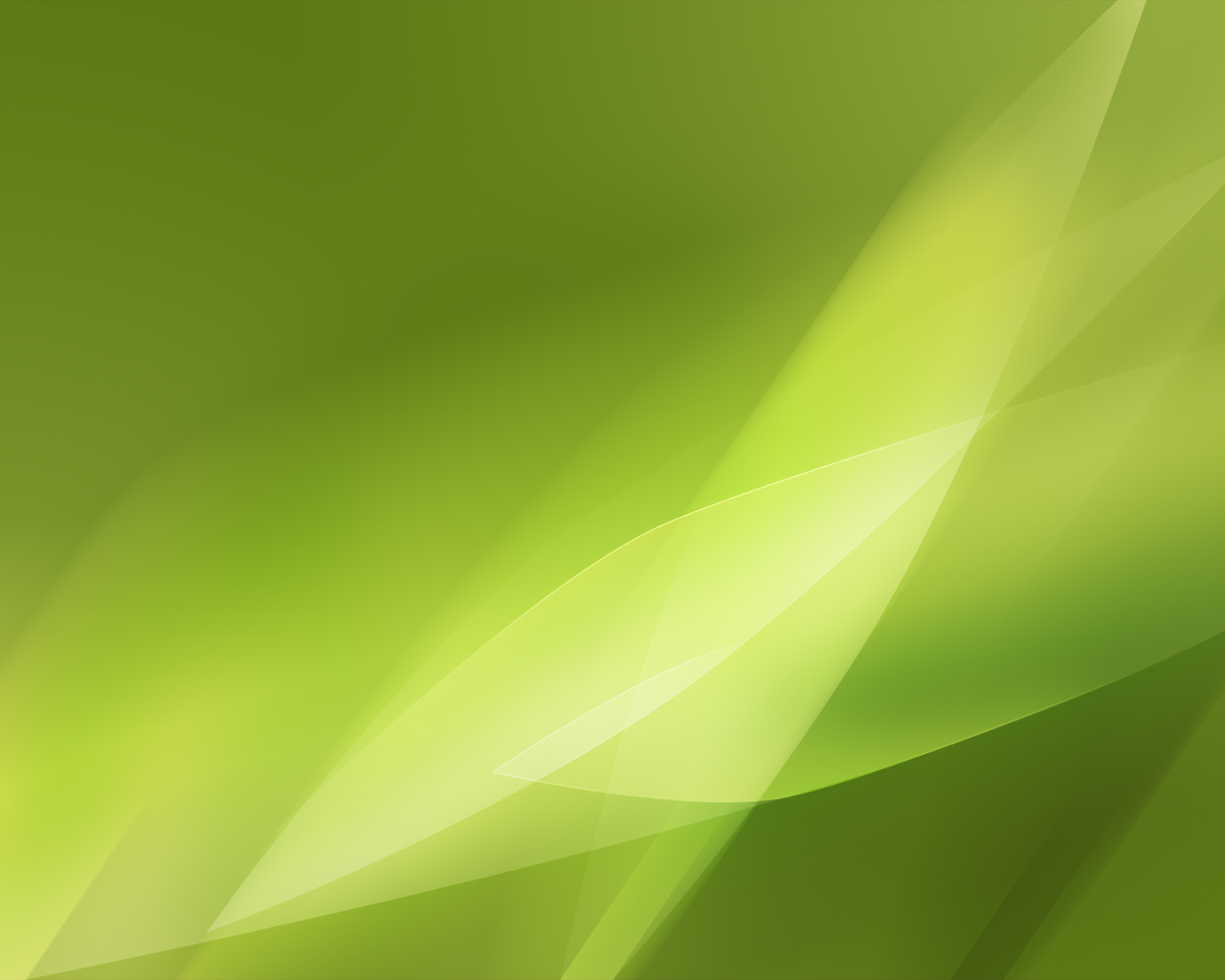 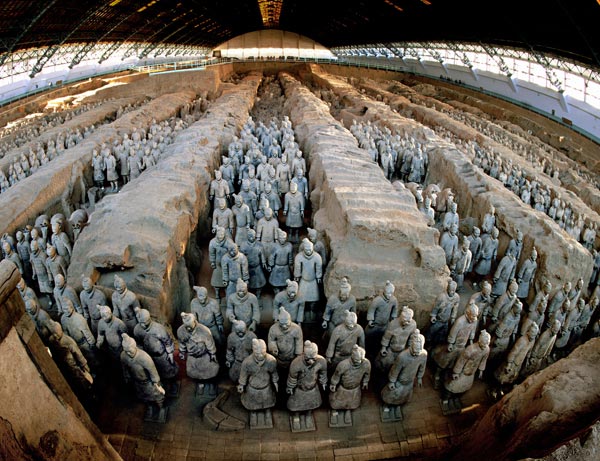 6.Пам'ятка якої країни?
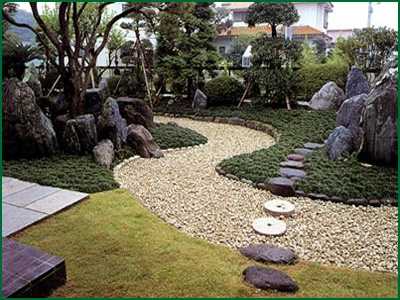 7. Назва саду в Японії?
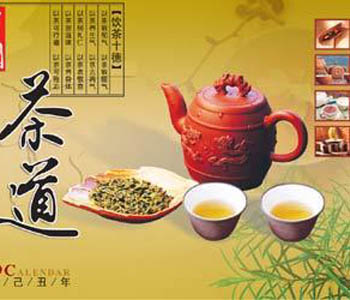 8. Назва церемонії і в яких країнах?
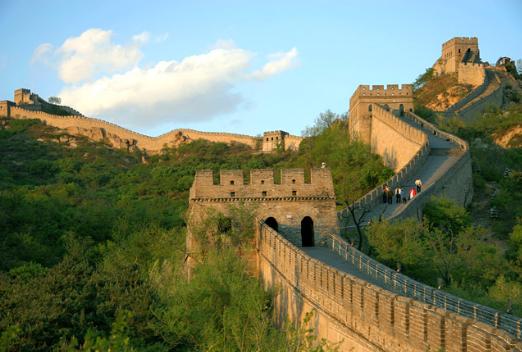 9. Що це за пам'ятка і в якій країні?
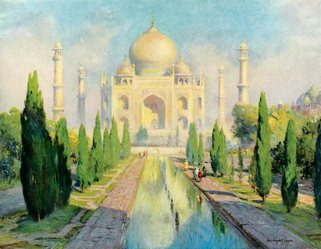 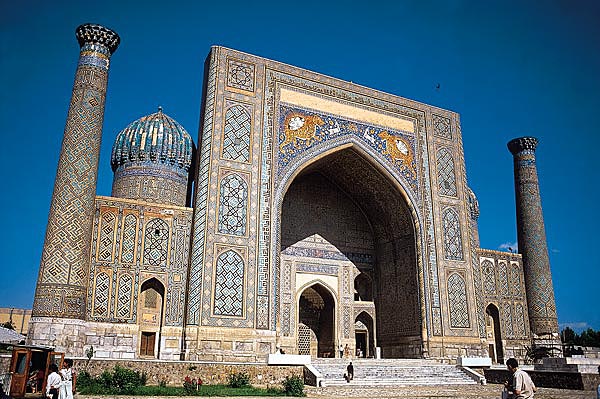 10. Назва міста?
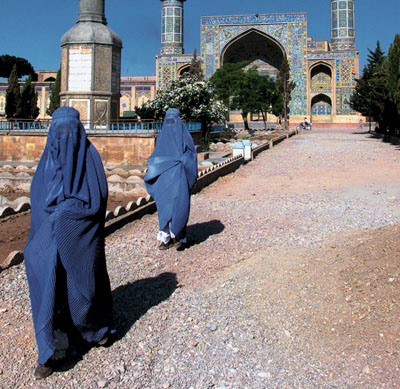 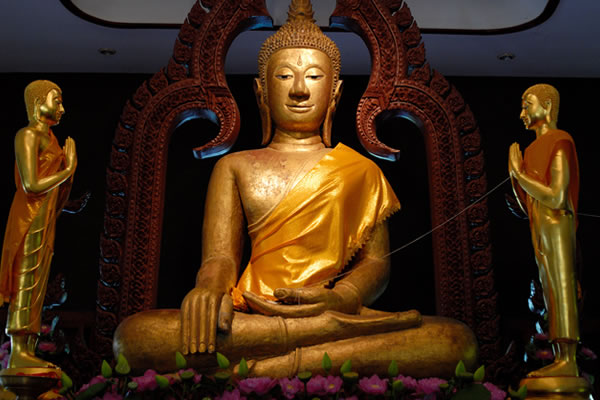 11. Яка це країна і релігія в цій країні?
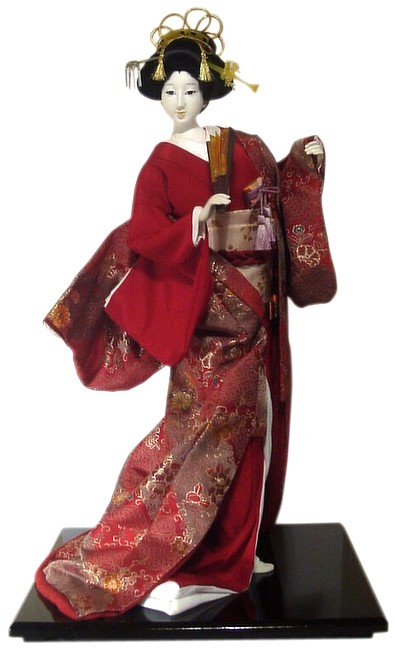 12. Національний костюм
 якої країни?
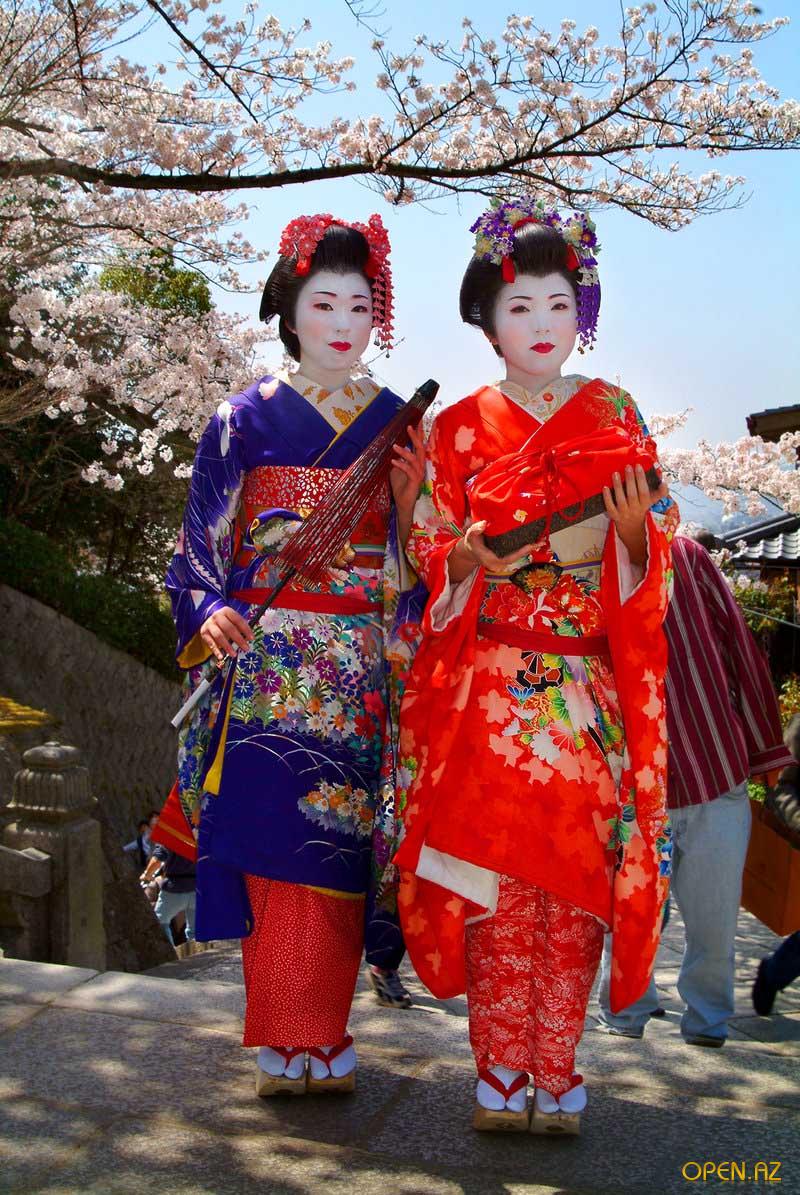 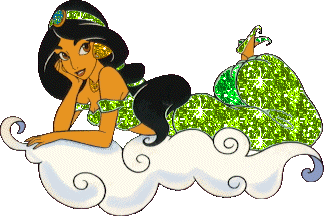 Відповіді:
1.Арабські емірати.
2.Сакура.Японія.
3.Свято дракона. Китай.
4.Павич.Індія.
5.Сумо.Японія.
6.Теракотова армія. Китай.
7.Сад каміння.
8.Чайна церемонія. Японія. Китай.
9.Велика китайська стіна.
10.Багдад.
11.Арабські емірати. Буддизм.
12.Японія.
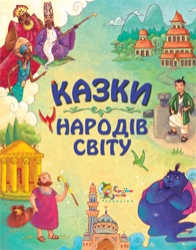 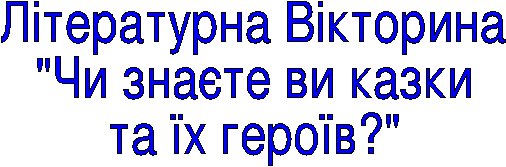 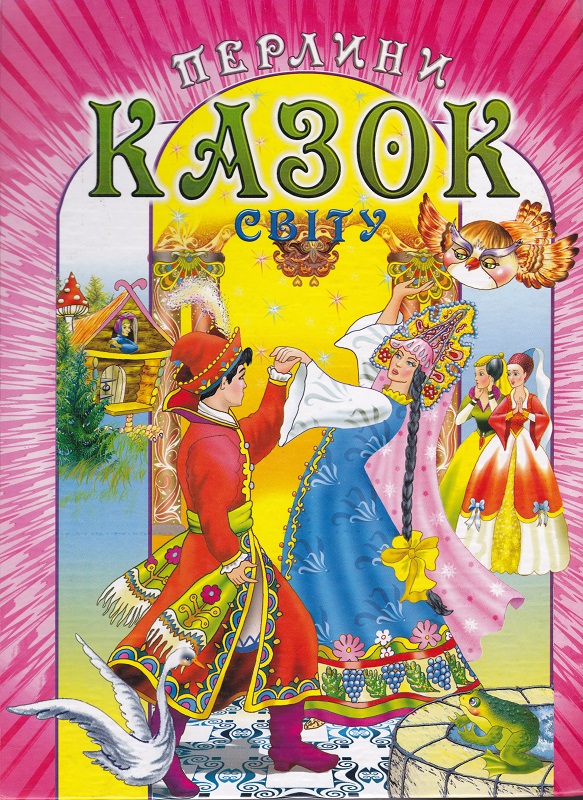 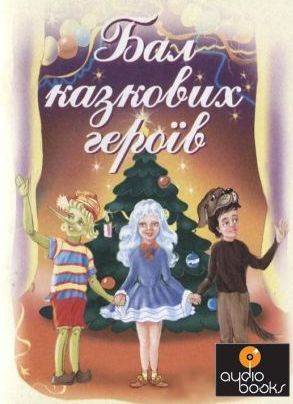 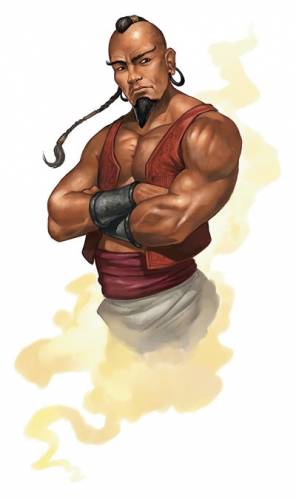 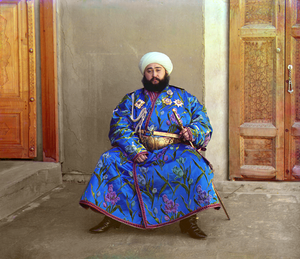 1. Герої яких казок зображені, назвіть їх.
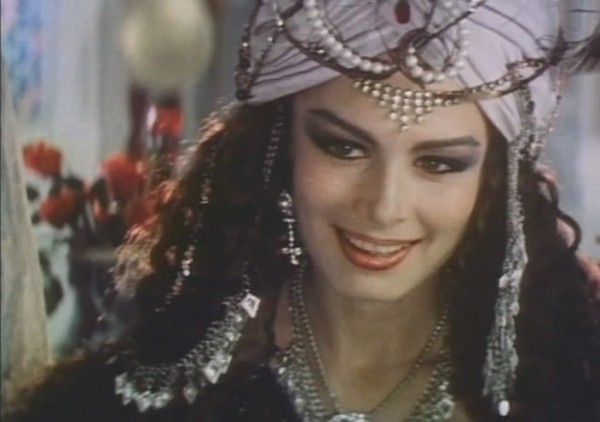 2. Ім’я героїні.
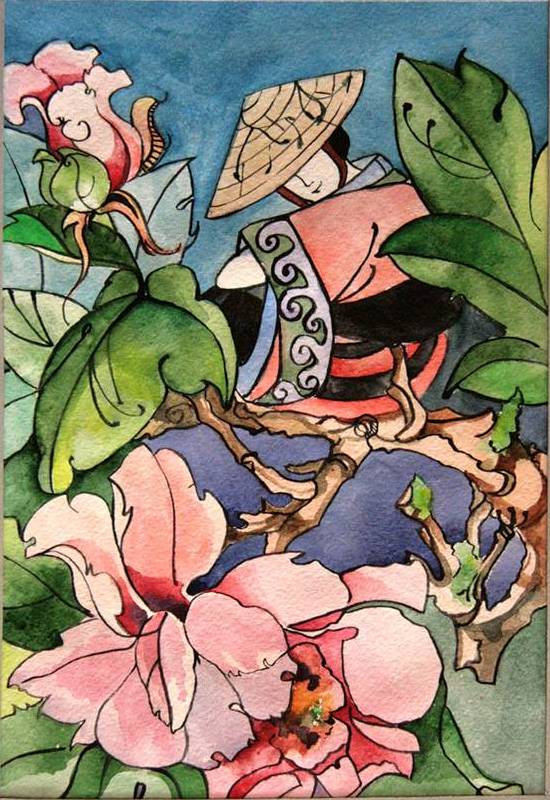 3. Назва казки, им’я героя.
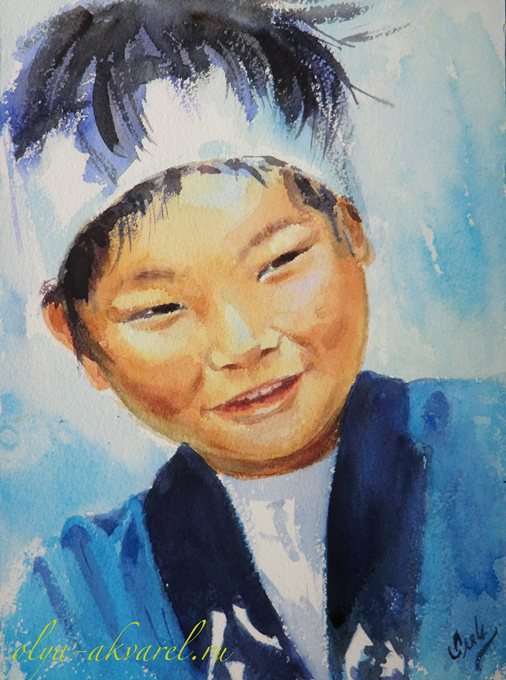 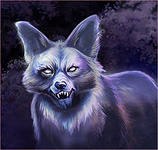 4. им’я героя, назва казки, країна.
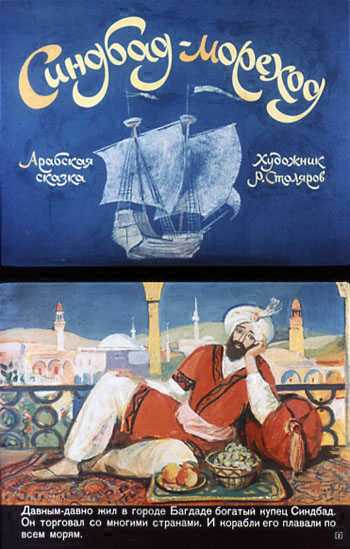 5. Им’я героя.
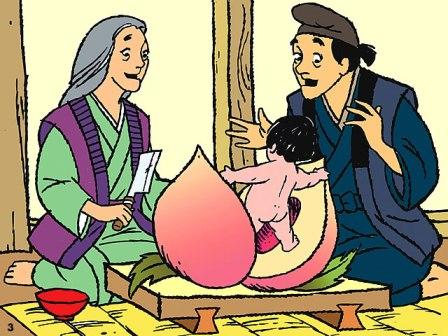 6. Назва казки,країна.
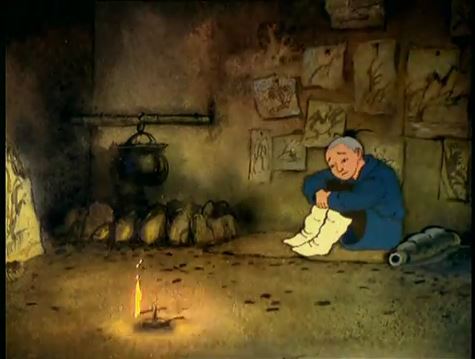 7. Ім’я героя, назва казки,країна.
8. Назва збірки арабських казок.
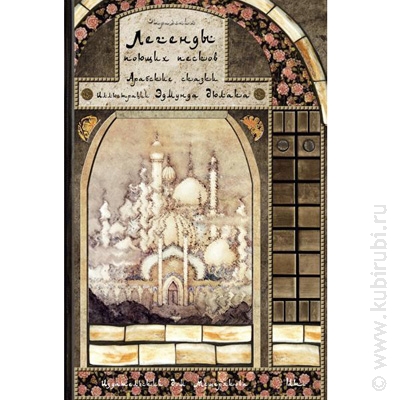 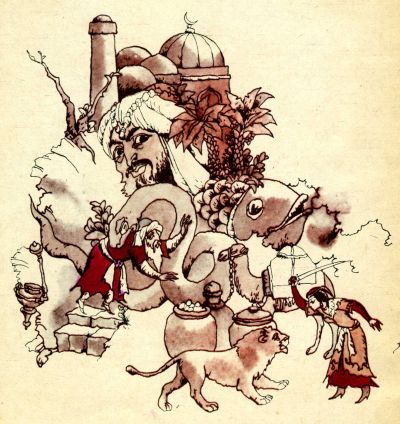 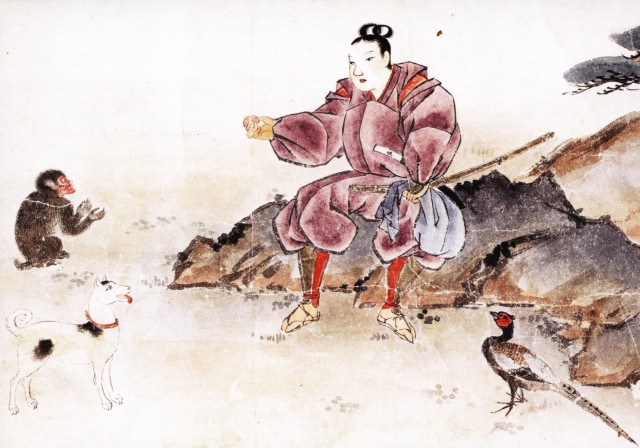 9. Ім’я героя, казка, друзі  героя.
10. Про що мріяв Малян?
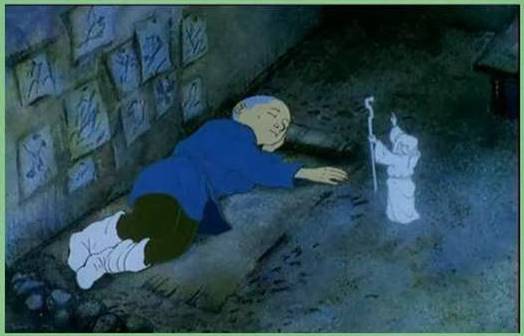 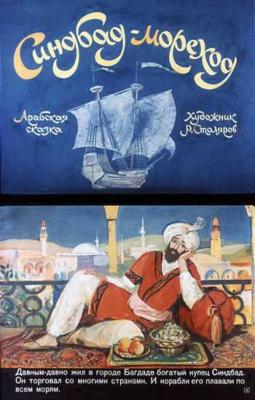 11. скільки подорожей здійснив Сіндбад?
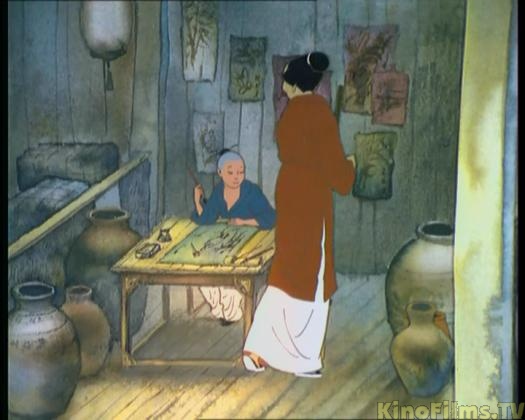 12. ім’я героя,  Що Одного разу  намалював  він.
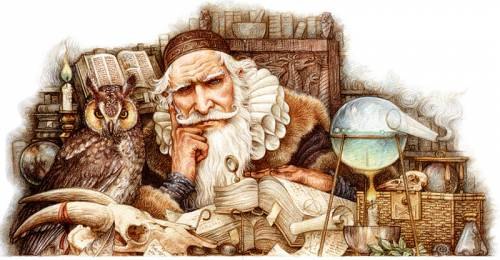 Відповіді:
1.Джин. Емір. Арабські казки.
2.Шахразада. 
3. “Хлопчик-Мізинчик”. Іссумбосі.
4.Чандарава. “Фарбований шакал”.
5.Синдбад.
6.”Хлопчик-Персик”. Японія.
7. Малян. “Пензлик Маляна”.
8. “Тисяча і одна ніч”.
9.Момотара. ”Хлопчик-Персик”. Собака, мавпа, фазан.
10.Малювати.
11. Сім.
12.Малян. Журавель.
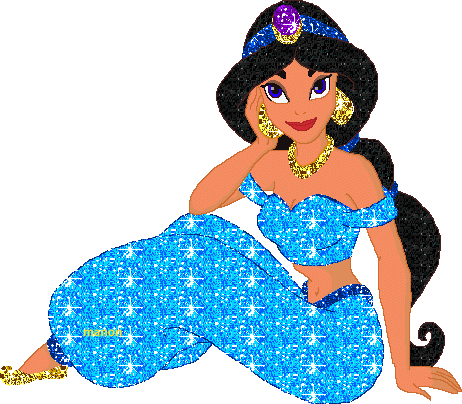 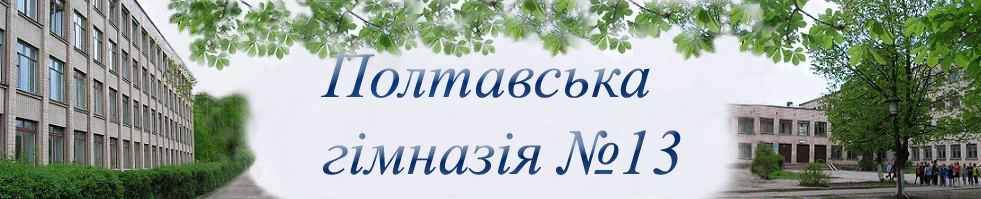 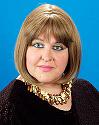 Автор презентації вчитель-методист Полтавської гімназії №13 Оверчук Іраїда Володимирівна.
Січень 2014 року.